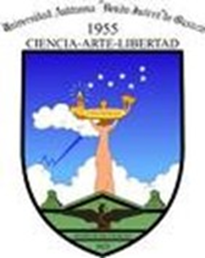 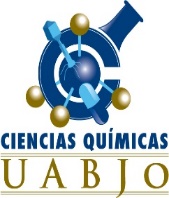 UNIVERSIDAD AUTÓNOMA ‘BENITO JUÁREZ’ DE OAXACA
FACULTAD DE CIENCIAS QUÍMICAS
Título del trabajo
Puede incluir los logos correspondientes para darle los créditos a su institución.
Por: 
Nombre del ponente
Nombre del directores y coautores
Oaxaca de Juárez, Oaxaca.  Mayo de 2023
INTRODUCCIÓN
Las diferentes secciones, serán cubiertas de acuerdo con la información del extenso.

Podrán utilizar imágenes para enriquecer visualmente la presentación, procurando no saturar de texto las diferentes diapositivas.

Es conveniente no abusar del número de diapositivas, recordar que la presentación oral tiene un límite de tiempo, es recomendable un tiempo de aproximadamente un minuto por diapositiva, por lo que se sugiere un máximo de 15 diapositivas en total.

Recordar que lo mas importante de su presentación oral, es la sección de resultados y discusión, donde podrán emplear la mayor cantidad de diapositivas, evitado saturar excesivamente la introducción. 

Puede modificar el diseño de las diapositivas, mas no la estructura de la presentación.
PLANTEAMIENTO DEL PROBLEMA
OBJETIVO GENERAL
MATERIALES Y MÉTODOS
En esta sección deberá indicar claramente el procedimiento para la colecta de información y el método empleado para su análisis.
RESULTADOS Y DISCUSIÓN
Esta sección deberá ser clara y contundente, según la investigación realizada, podrán emplear imágenes, gráficos y/o cuadros para enriquecer y hacer notar los resultados mas relevantes.

Inmediatamente y en la misma diapositiva, deberá discutir brevemente el resultado relevante mostrado.
CONCLUSIONES
Las conclusiones deben ser puntuales y precisas, según los hallazgos de su investigación.

Ya no se deberá discutir resultados en esta sección.